LHC Status Wed Morning 19-Oct
 Bernhard Holzer, Mike Lamont
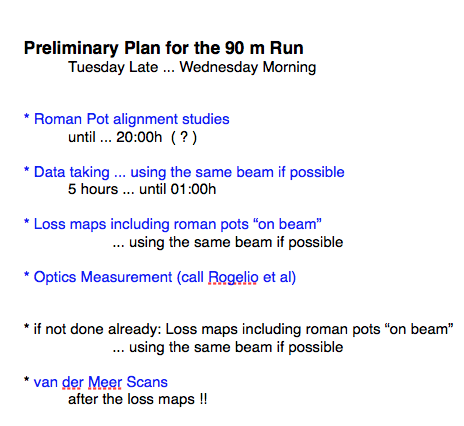 Plan: 90 m Optics
Tue Morning
07:09h loss maps at Injection (LHC Standard)
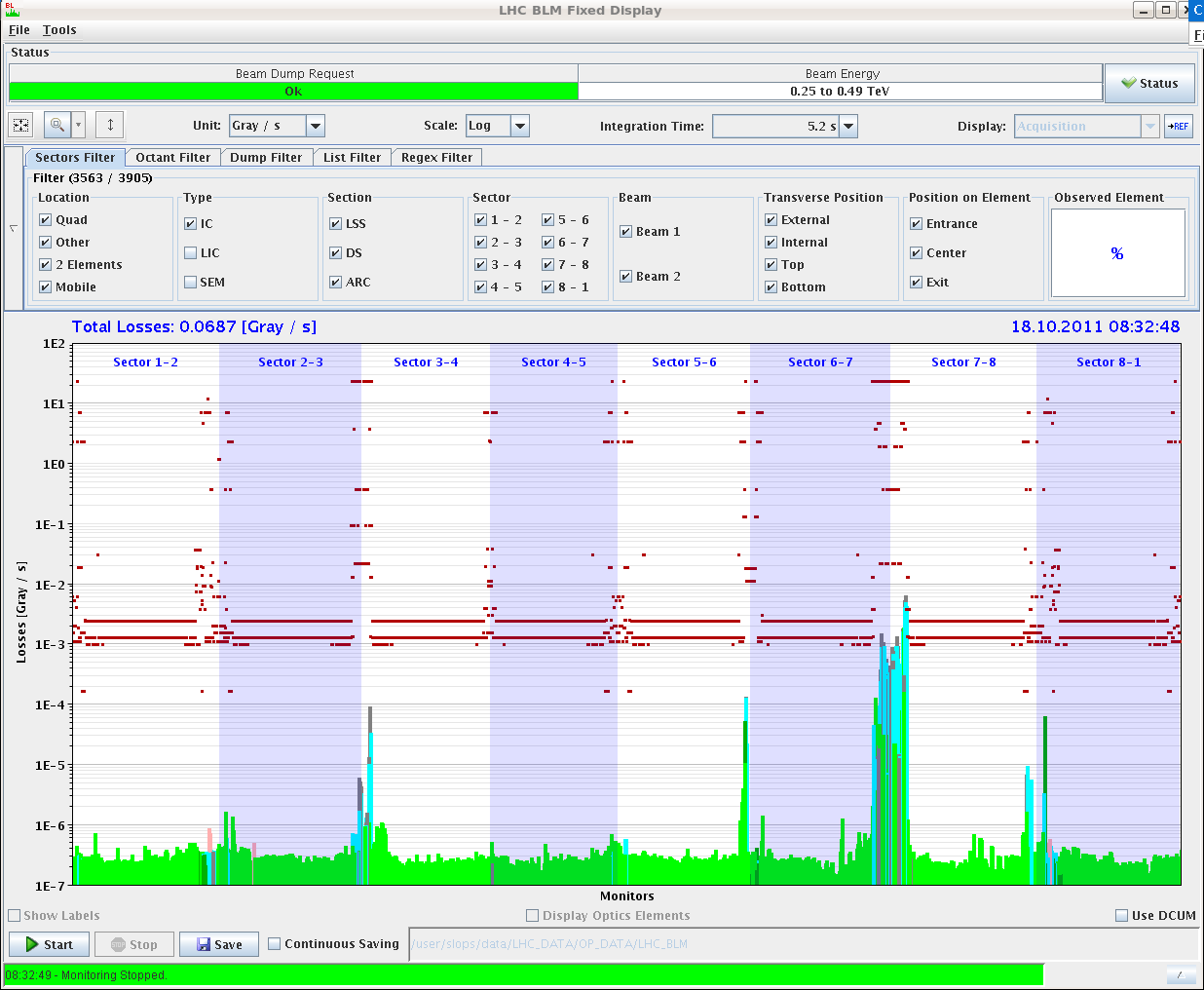 12:44h  Injection for 90m tests
	fill pattern:  2x7e10p + 13x1e10p per beam

	Emittances B1H = 1.39
		      B1V = 1.11
		      B2H = 2.13
		      B2V = 2.01
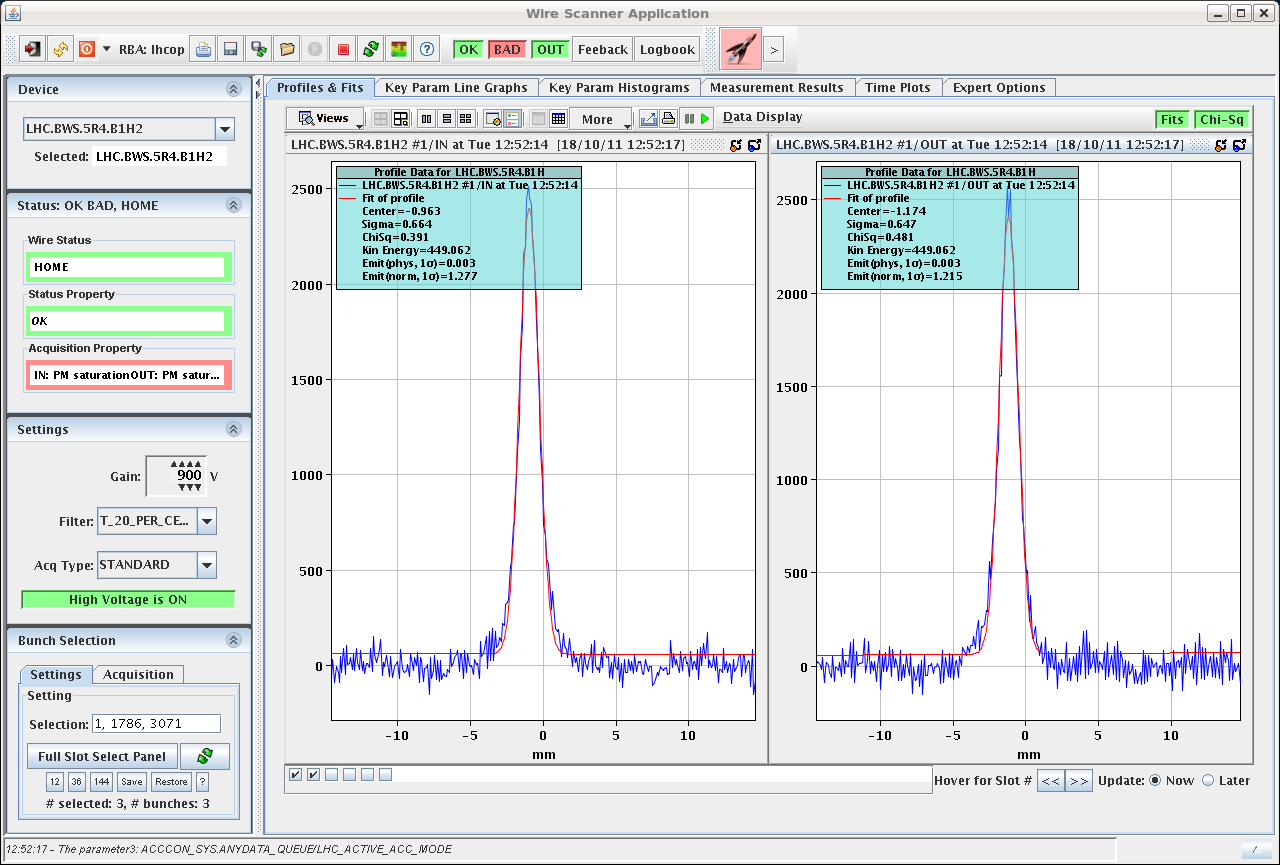 Tue Late
14:34h Ramp, Un- Squeeze into 90m 
		no problem ... “butter weich”   
		           but ...  after collisions
Emittances B1H = 2.3
		      B1V = 1.6
		      B2H = 2.9
		      B2V = 2.4
16:34h Start Pot-Alignment
Well: ... Reduced losses at the TCP when the   
              ALFA pot touched the beam.
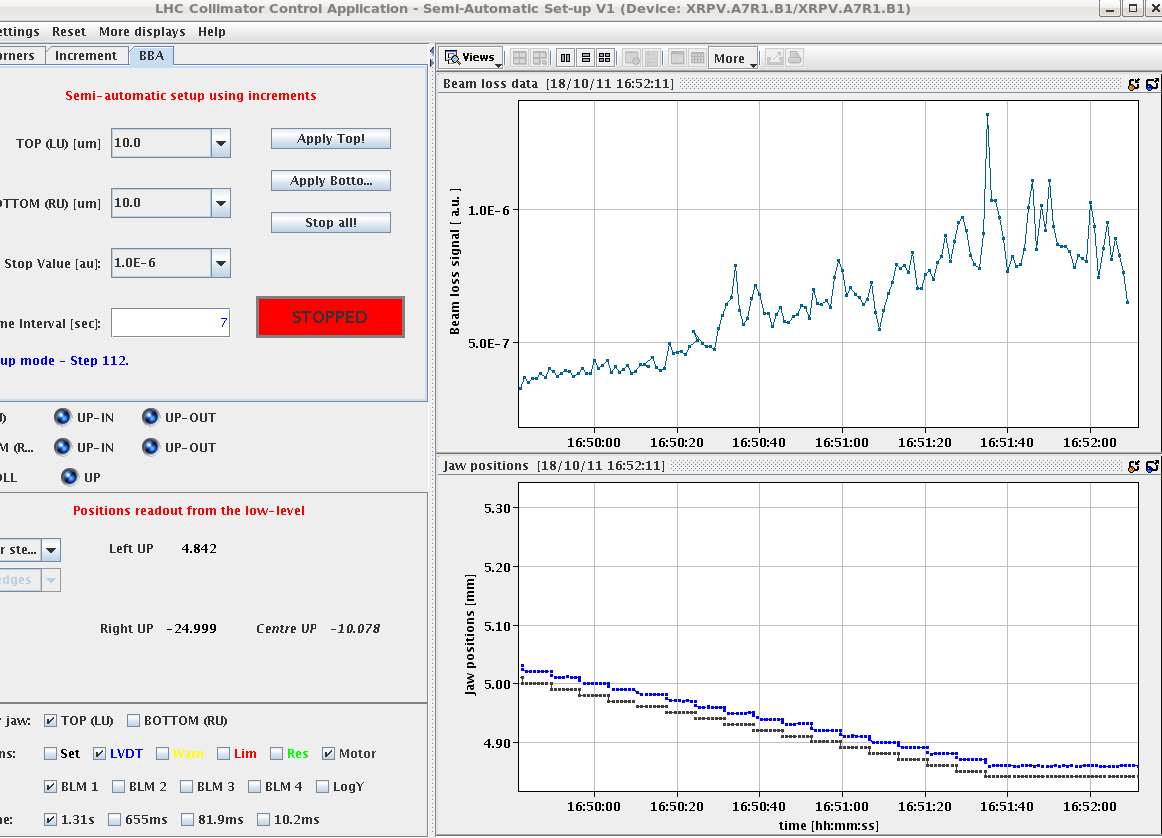 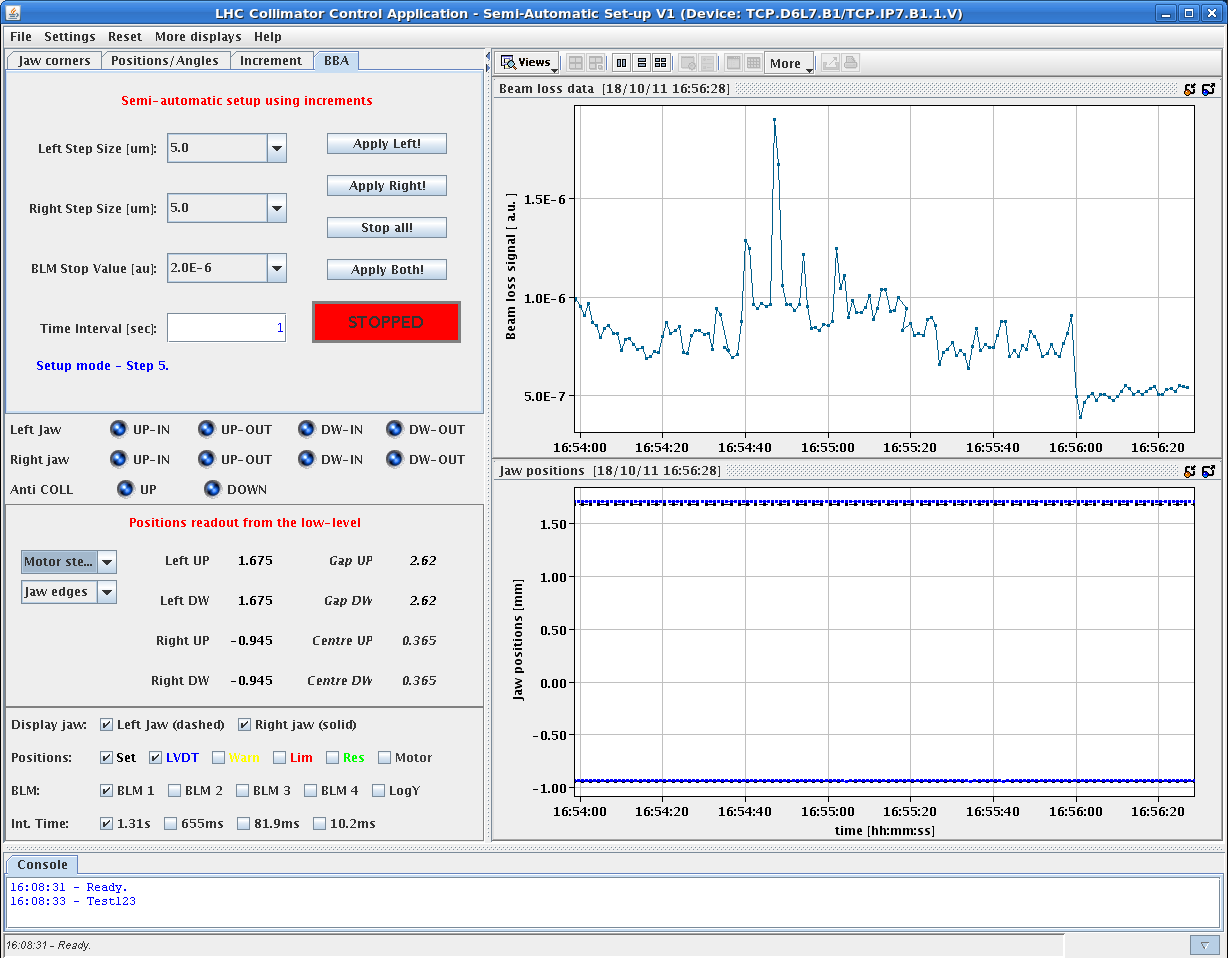 10/19/11
LMC - beta* 1 m
3
Tue Late
19:40h Re-centred TCP-V's and closed them to 4 sigmas
	and the pot positions: Pots at 5.5 sigmas
				B7L1 (4.518/-4.897)
				A7L1 (4.713/-5.156)
				A7R1 (5.511/-4.357)
				B7R1 (5.195/-4.218)
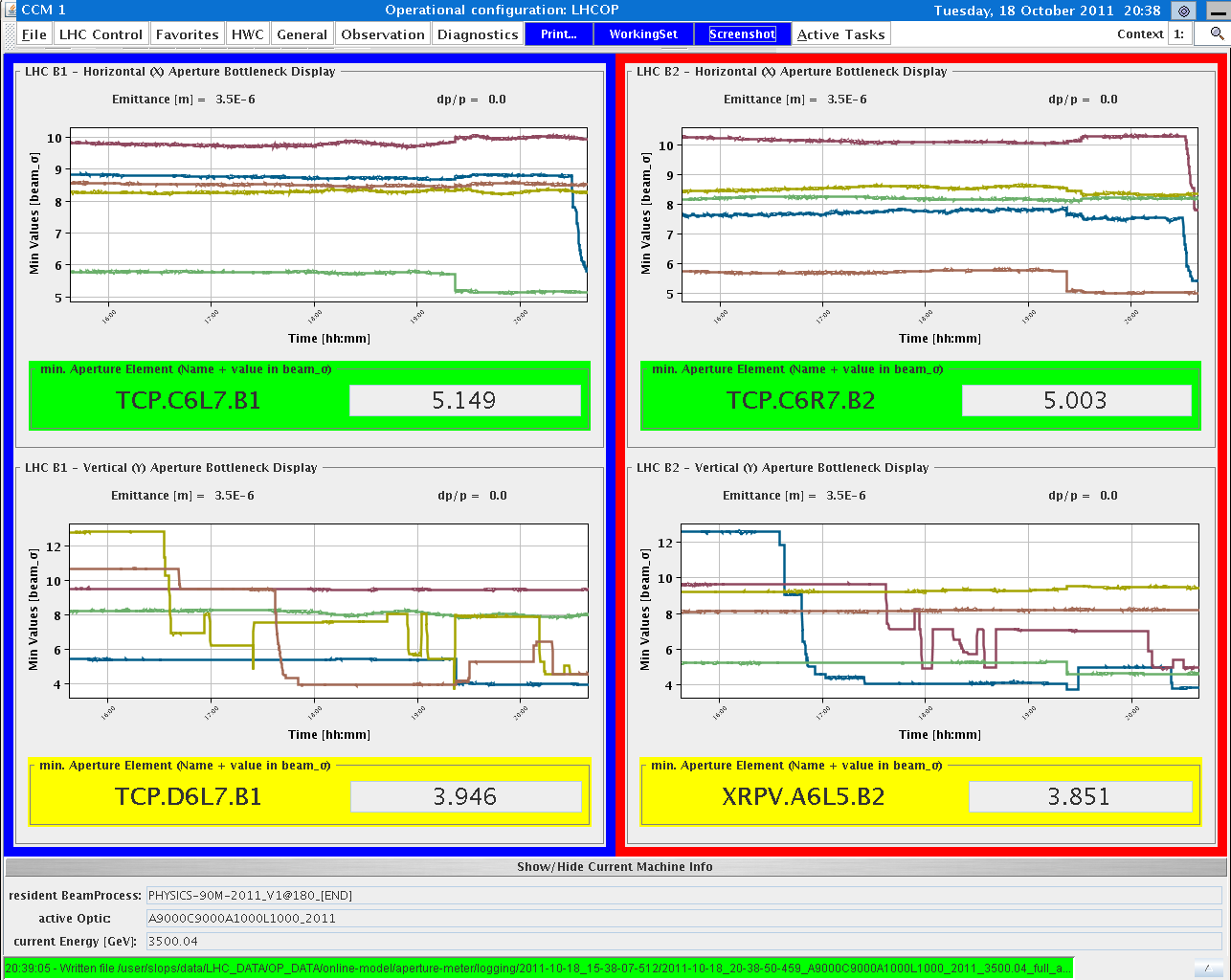 Aperture-meter:
        just a small remark from 
         an anxious person
4
Tue late
22:34h All 4 TOTEM Horizontal Pots retracted to 12sigma
22:47h Sharp dip in lifetime - strong coherent BBQ signals    ????
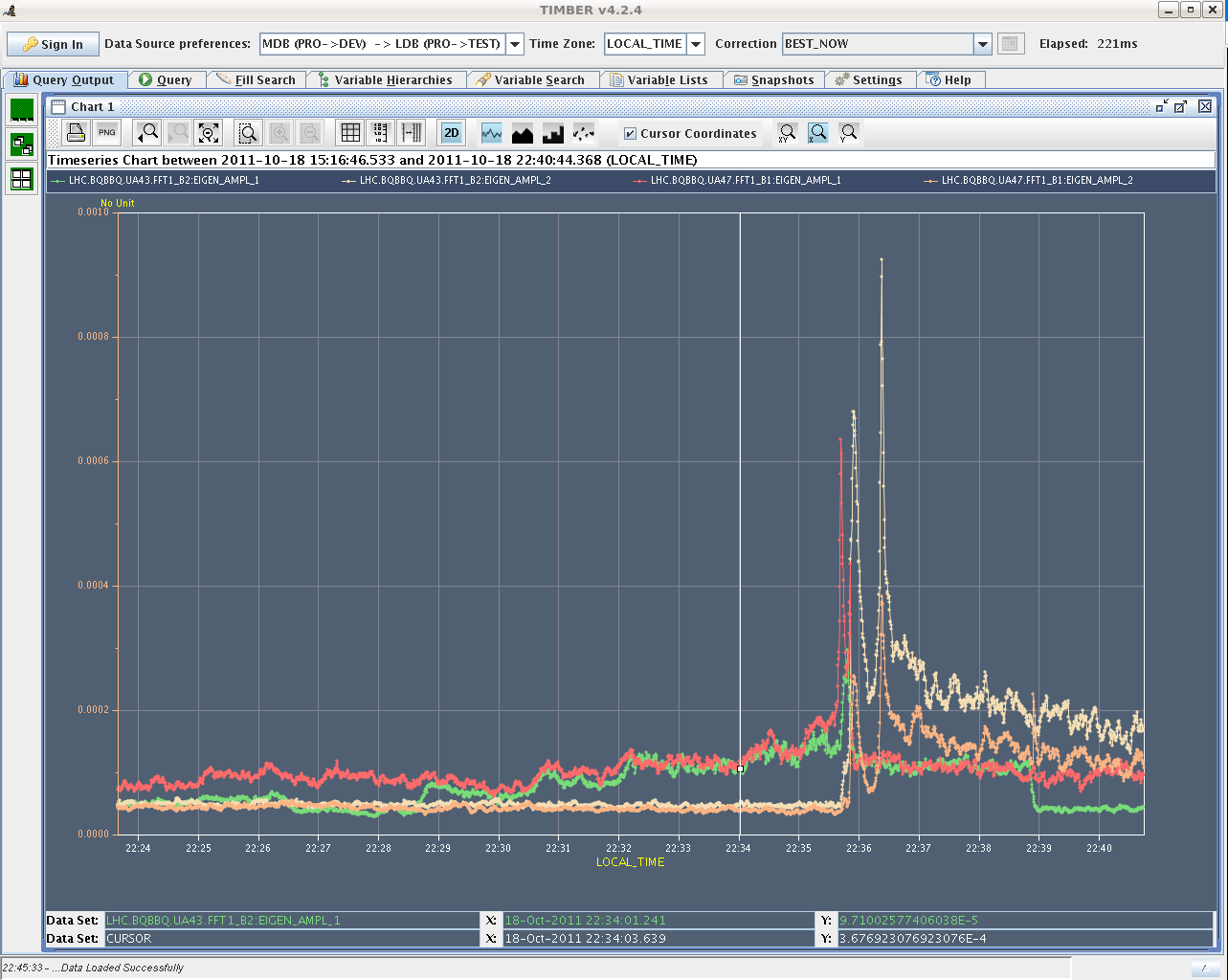 Decision: the beam quality is not good enough for data taking -> continue with loss maps for the pots.
Data taking postponed to Wed morning.
Tue Night
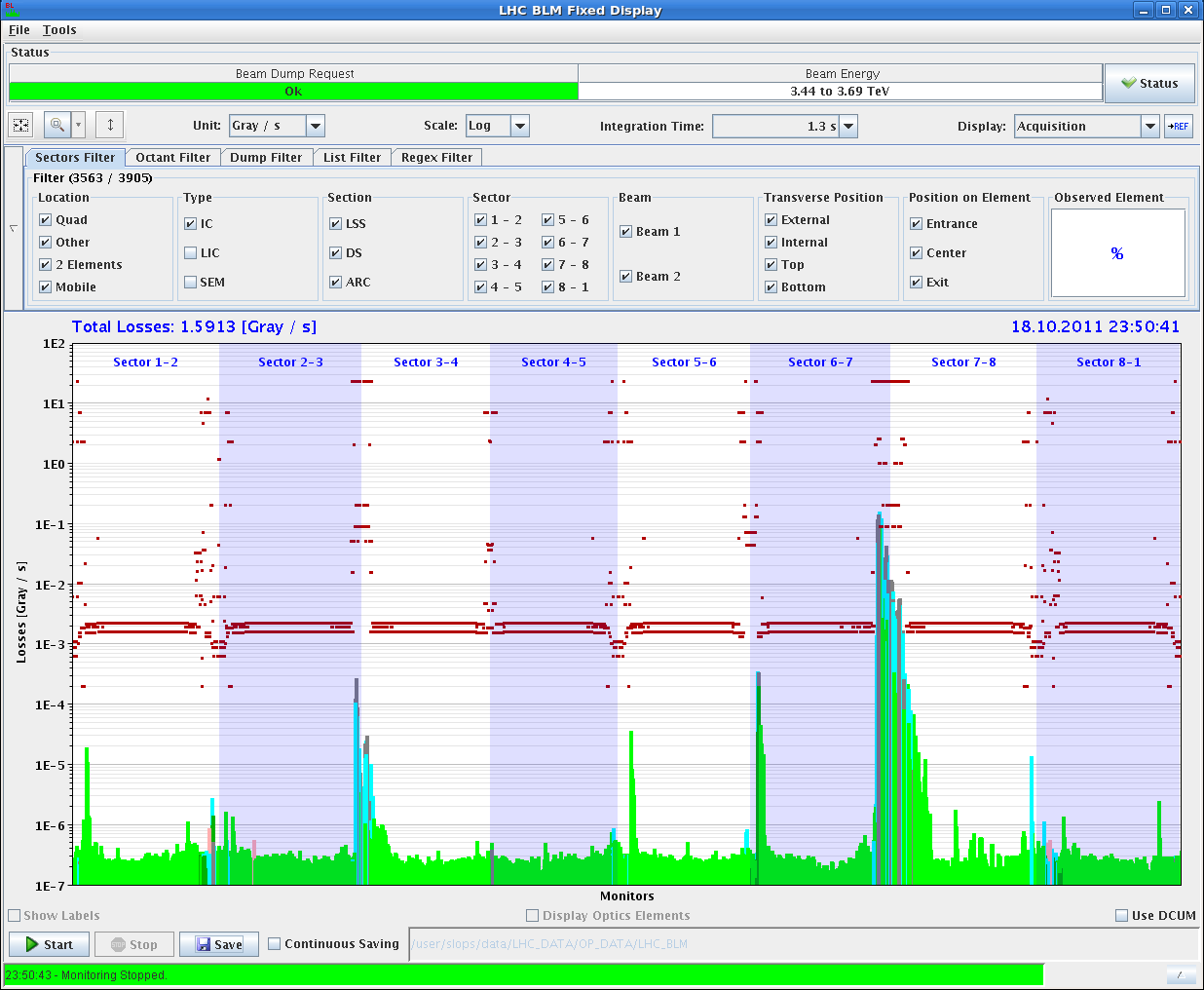 00:10h Loss maps for 90 m
	pre-requisite for “90m vdm scans”
	Roman pots set to V @ 10sigma, H @ 12sigma
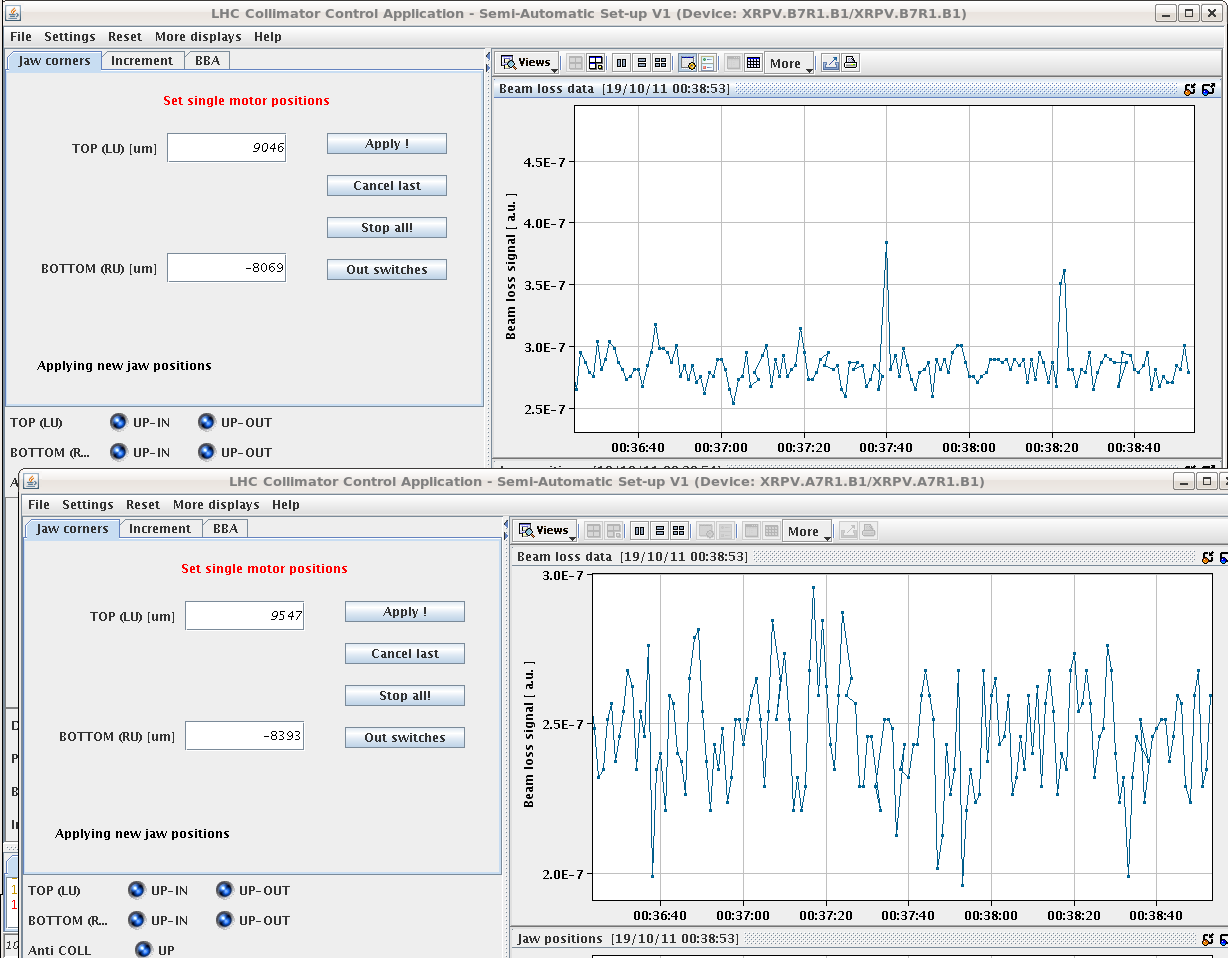 Beam loss at ALFA during asynch dump:

to be checked by the experts, 
but doesn’t look so bad.
02:10h new injection for optics check
Status at present:
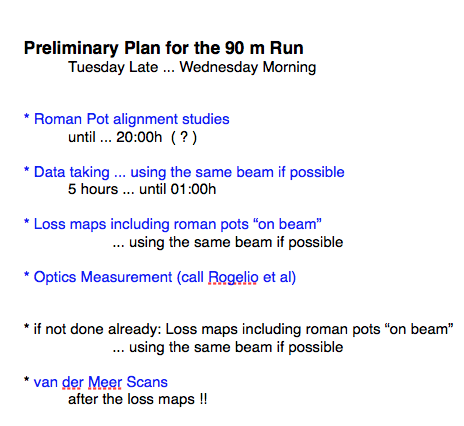 ✔
still to be done
✔
at the moment
technicalities
module 9 of the transverse damper has a broken amplifier
	replaced by module 10
ADT
Wed 04:00h
Cannot start monitoring on LHC.BQBBQ.UA47.FFT2_B1
Caused by: cern.cmw.NoConnection: CMW::RDA BQBBQLHC.cfv-ua47-bq (CMW) is down